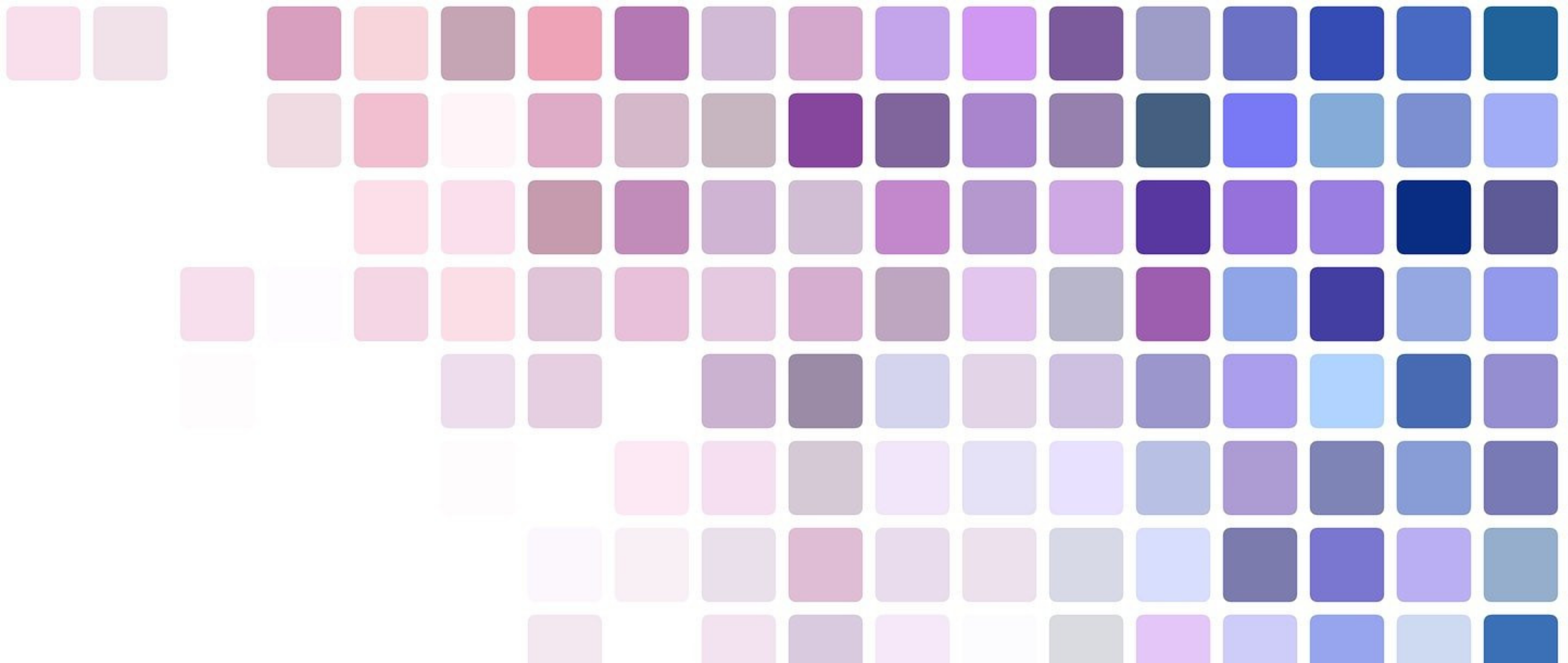 2021 ANNUAL REPORT
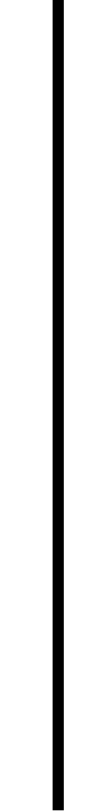 Illinois Department of Human Services
Secretary Grace Hou
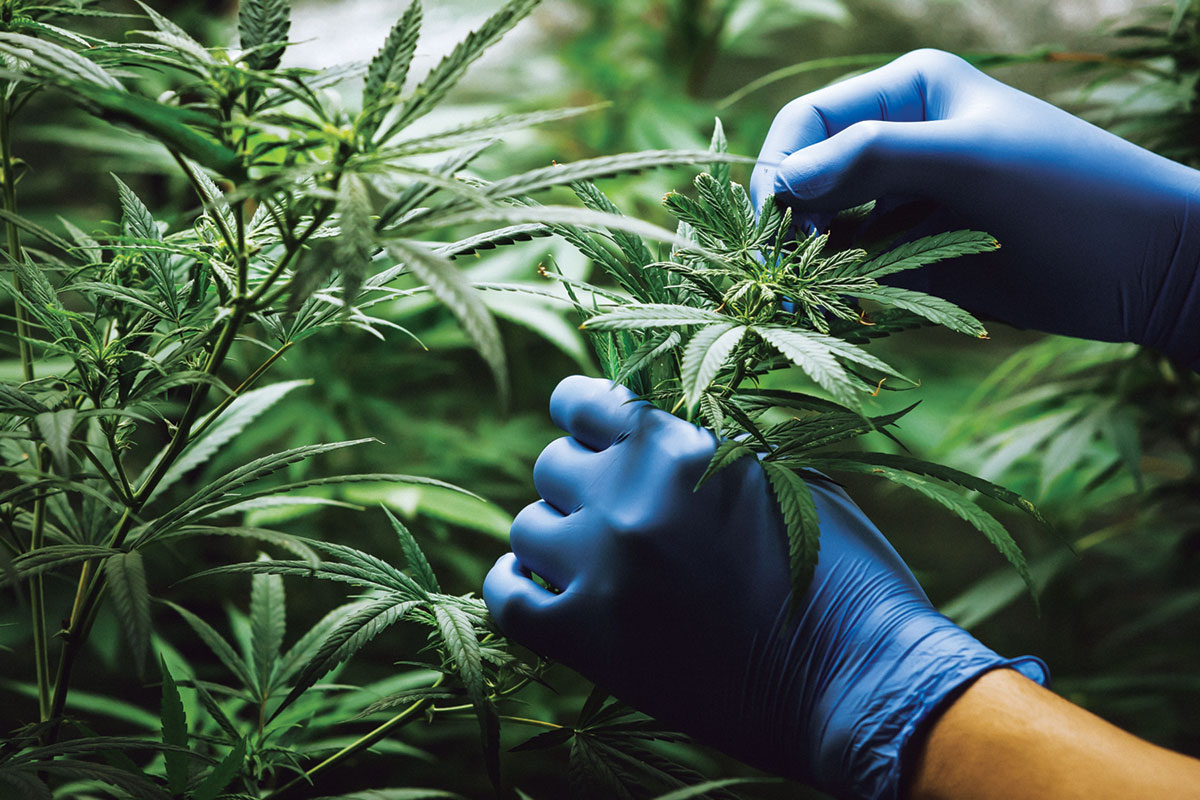 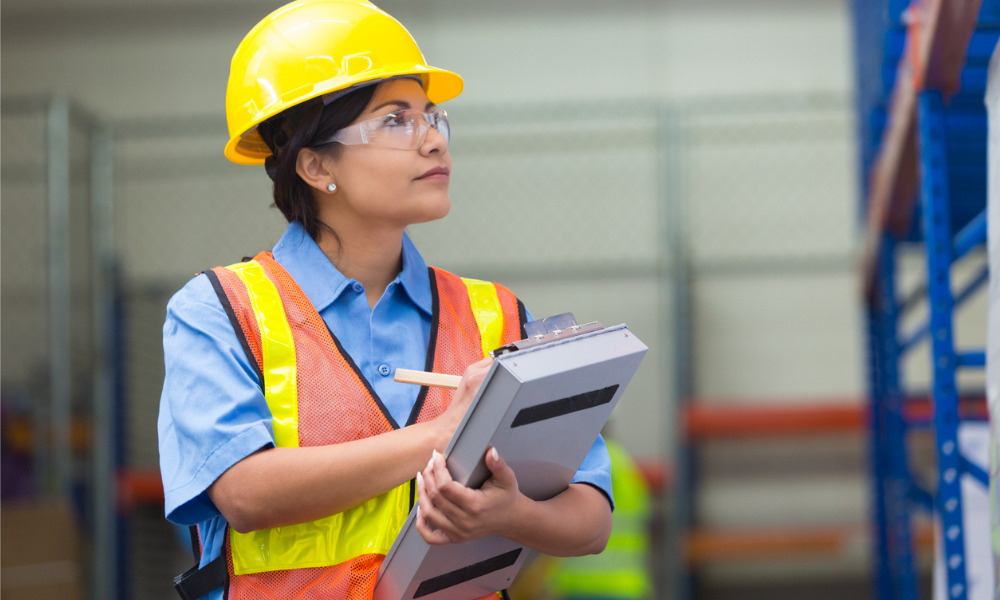 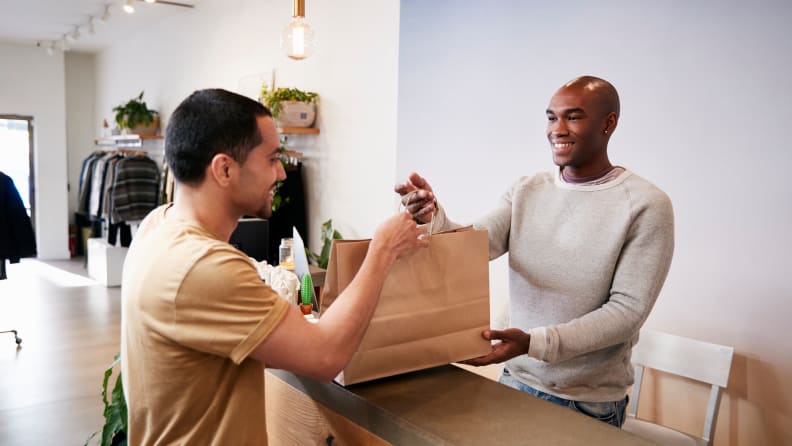 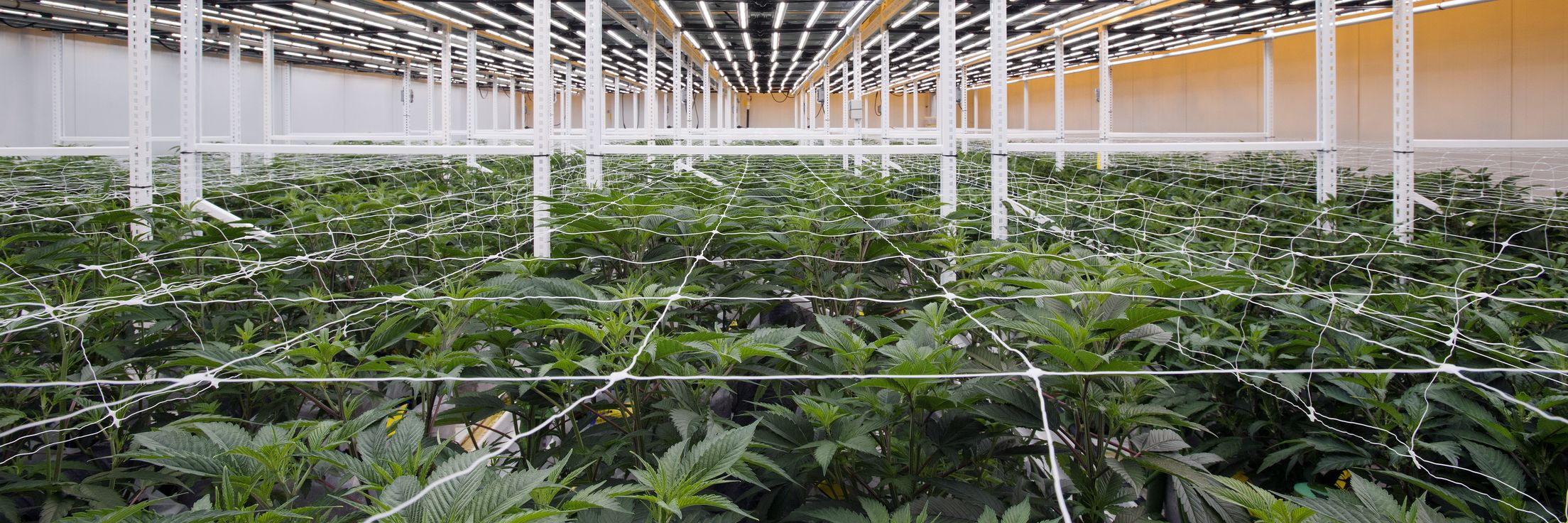 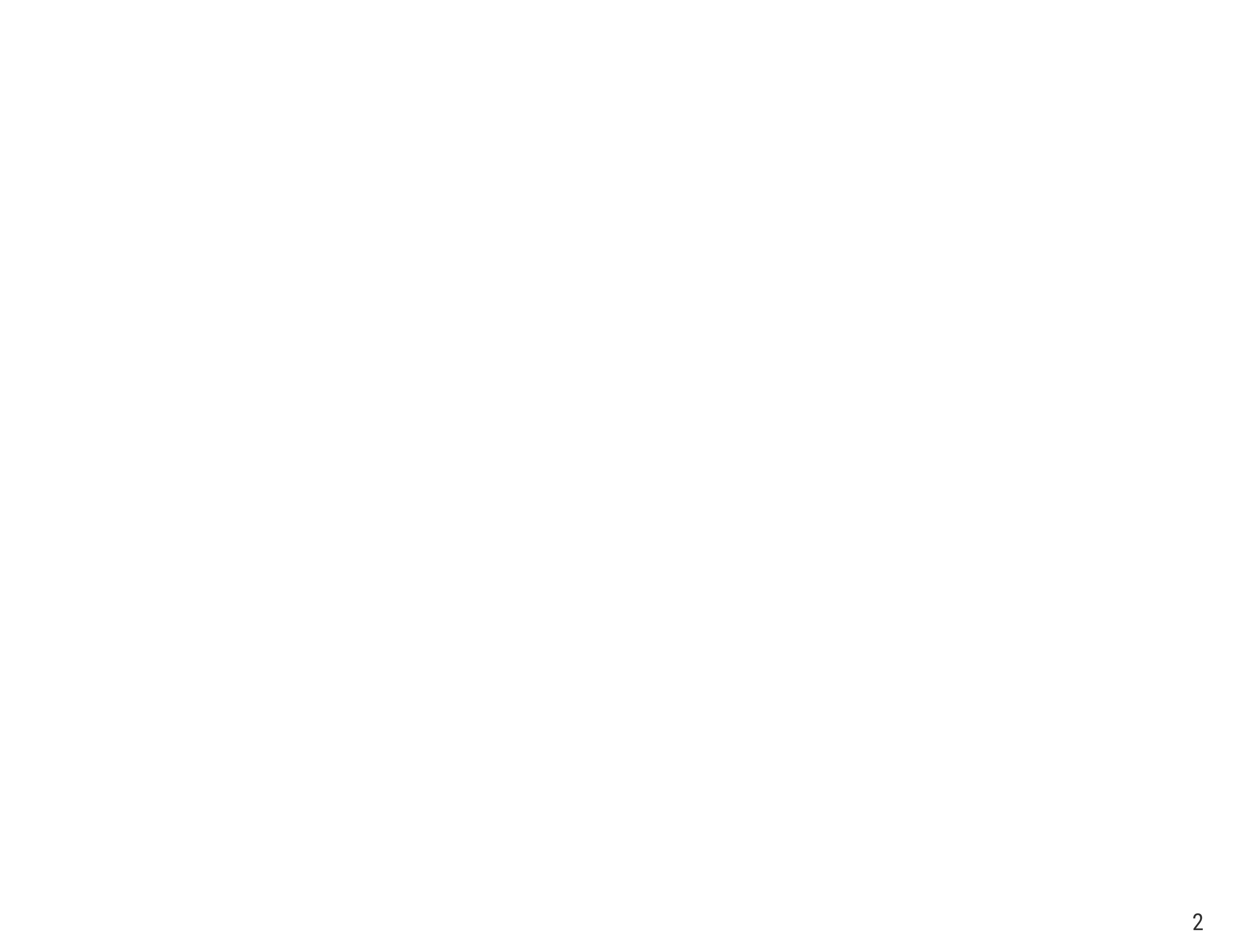 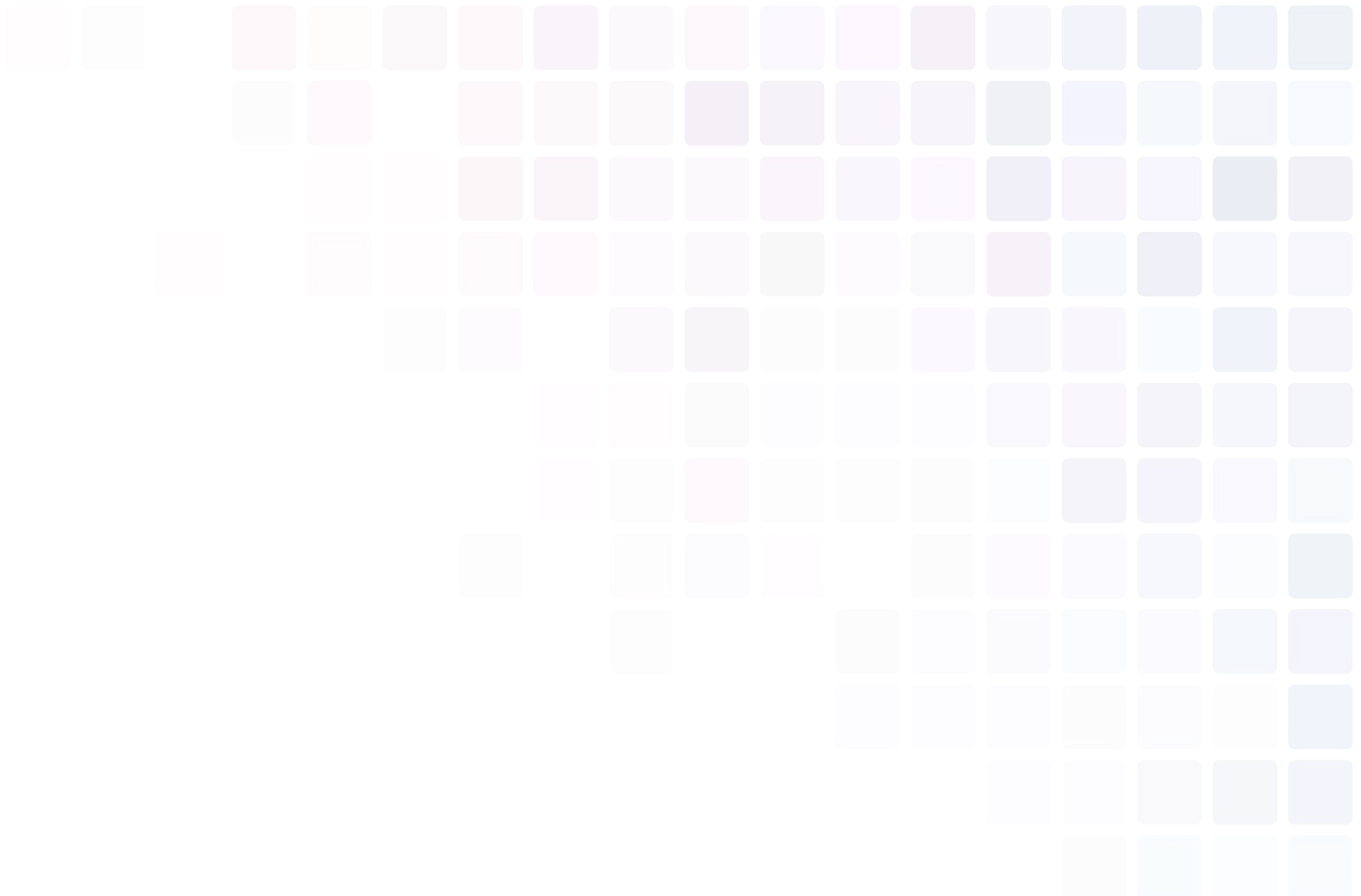 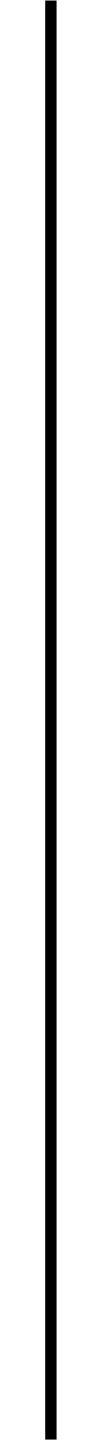 Table of Contents
03
06
09
10
11
12
Summary
FY21 Accomplishments
FY22 Goals and Essential Projects 
Key Data Points
Funding Usage 
Legislation, updates and initiatives
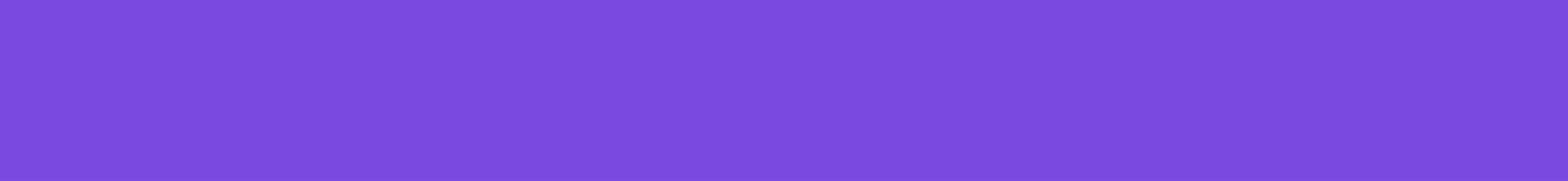 DHS// Annual Report 2021 // Table of Contents
2
[Speaker Notes: Maybe add a slide that basically goes over the status of each of the flagship or big initiatives of this program. Ie- for instance which programs are up and running currently and which ones are still in the planning and implementation stage? Not sure if that’s too much unnecessary detail.]
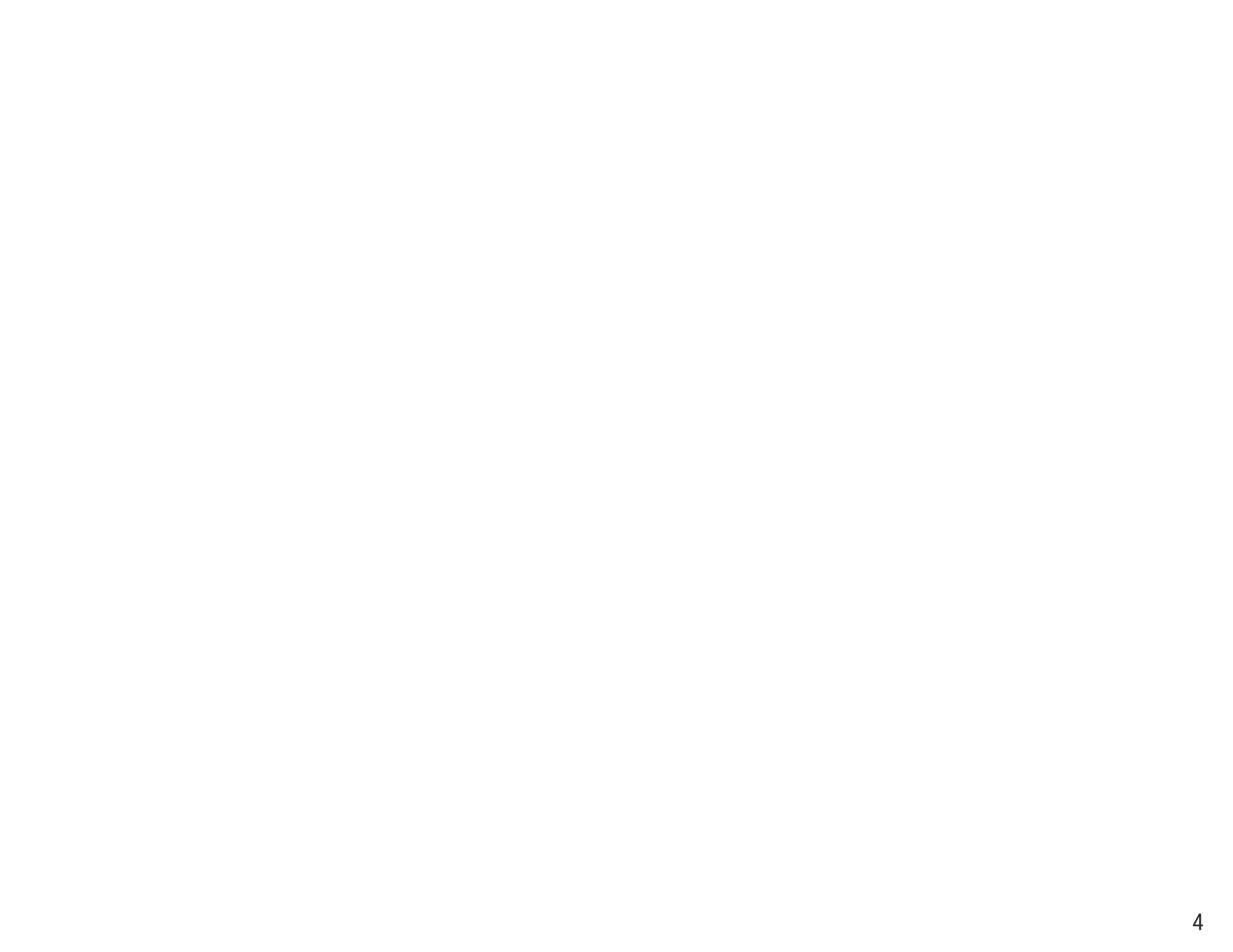 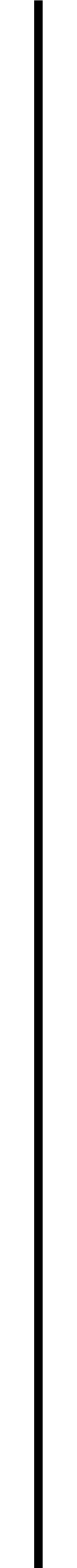 SUMMARY
Harm Reduction, Recovery and Resilience in Illinois

The Department of Human Services through its Division of Mental Health (DMH) and Substance Use Prevention and Recovery (SUPR) are operationalizing the Cannabis Tax Regulation Act by expanding and enhancing services that help people to be their most resilient selves as they seek their journey of recovery and support them in reducing the harm their disease causes them.  These funds help DHS to expand services to continue to reach our aspiration of helping Illinoisans achieve their best selves.
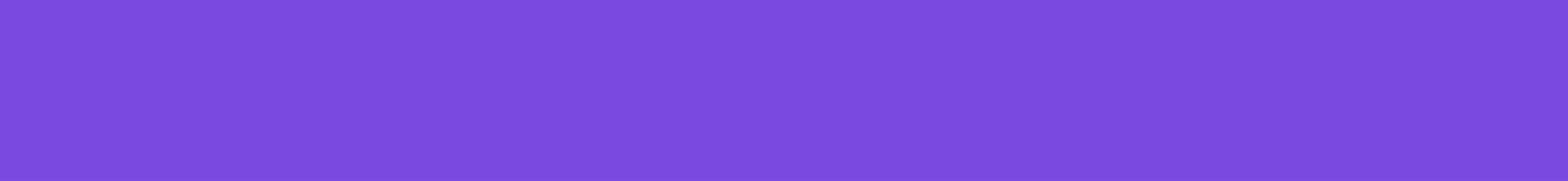 DHS// Annual Report 2021 // Summary
3
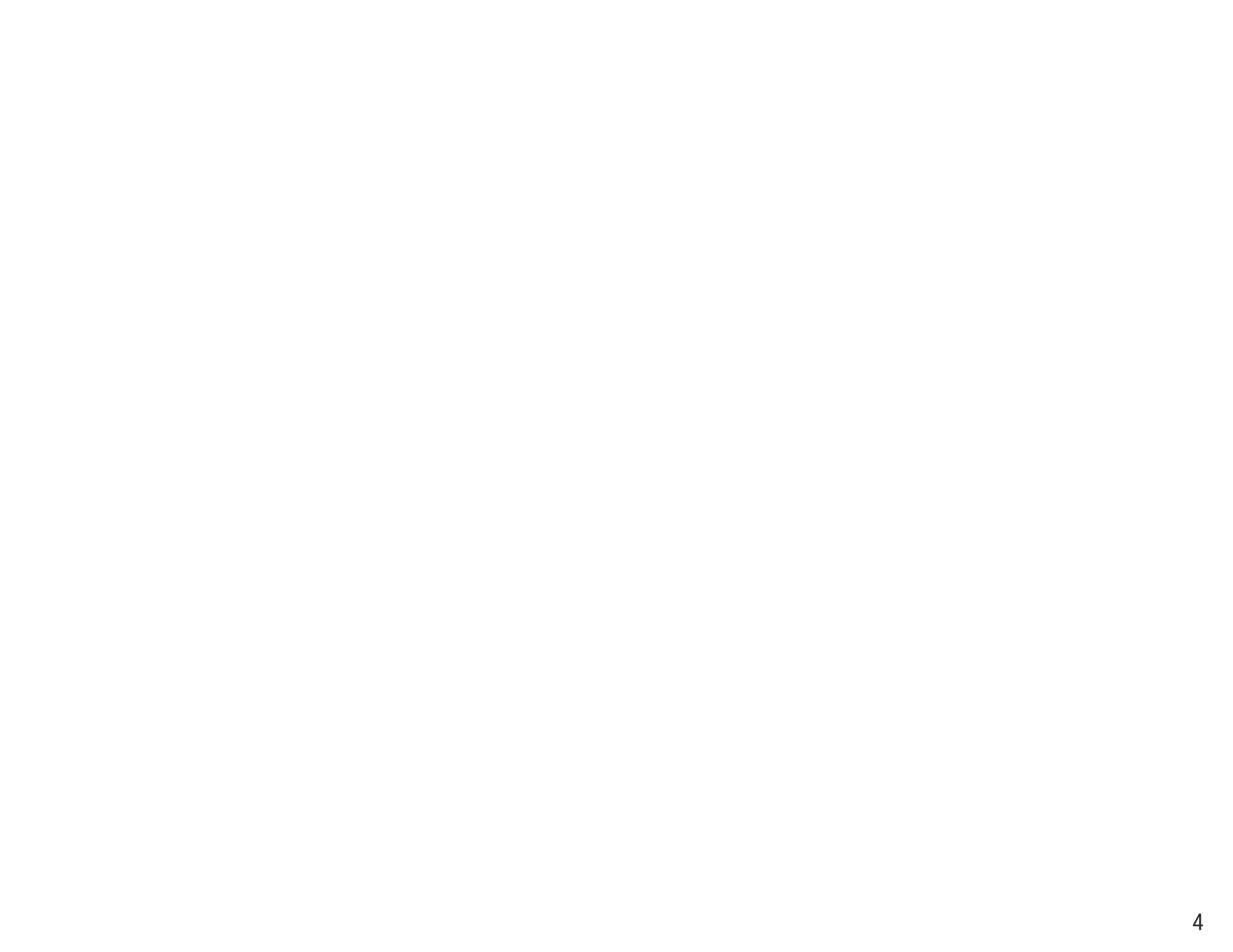 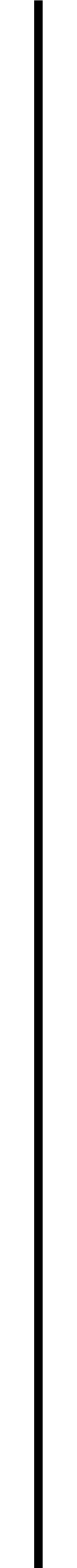 SUMMARY
Cannabis Regulation and Tax Act specifies that:
 
20% of the funds shall be used to address mental health and substance use disorders including treatment, education and prevention.
 
2% of the funds shall be used for a public education campaign and data collection and analysis to address the impact of legalizing recreational marijuana

Through Harm Reduction, Recovery and Resilience in Illinois, DHS is: 
Supporting people and programs
Investing in existing and seed new projects
Disrupting the status quo 
Impacting the short and long term 
Leveraging the expertise of SUPR and DMH
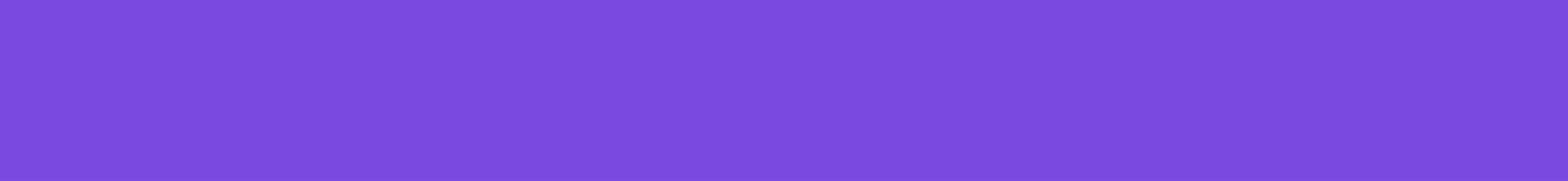 DHS// Annual Report 2021 // Summary
4
[Speaker Notes: Maybe have the actual language of the statute here and then have this slide explaining it afterwards?]
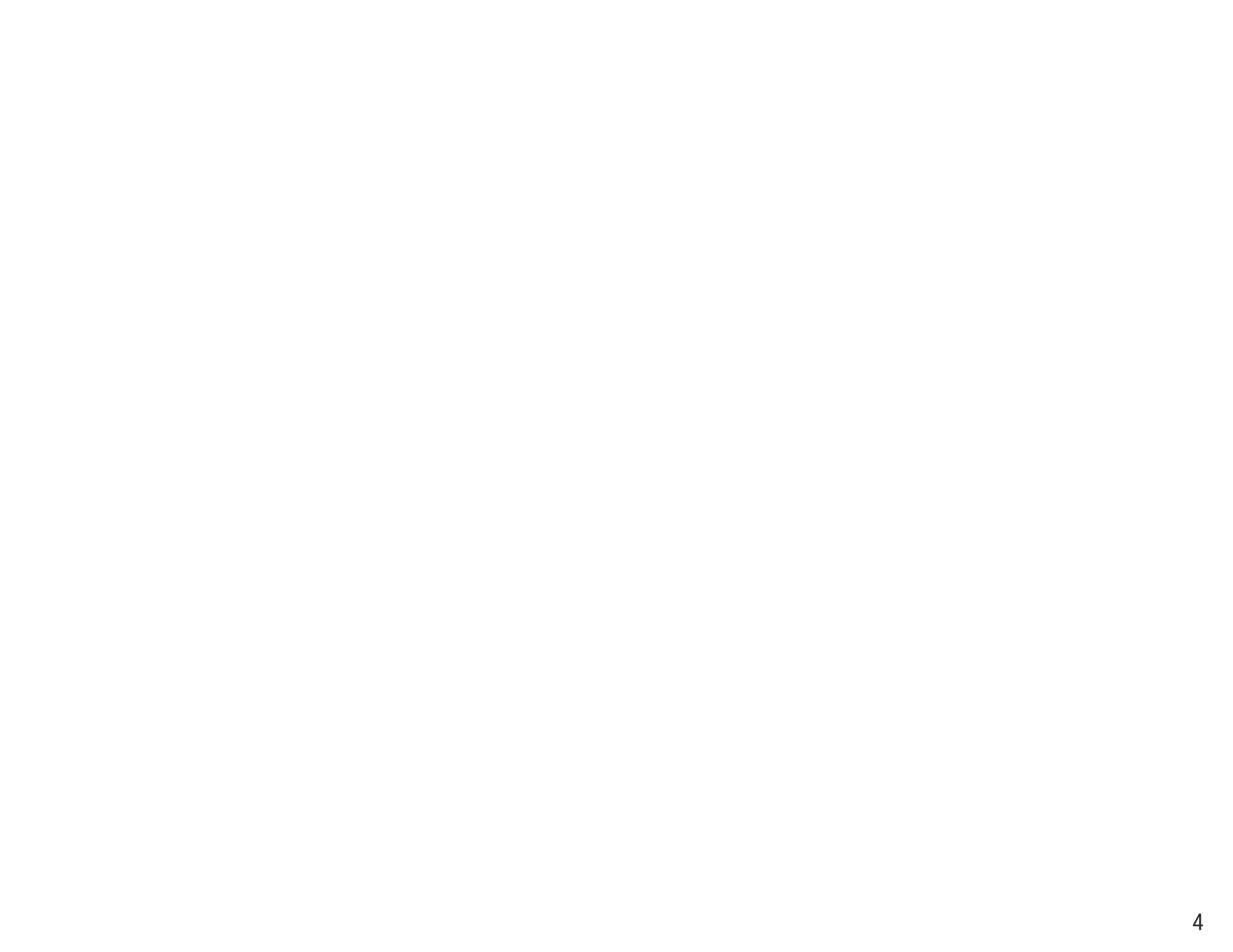 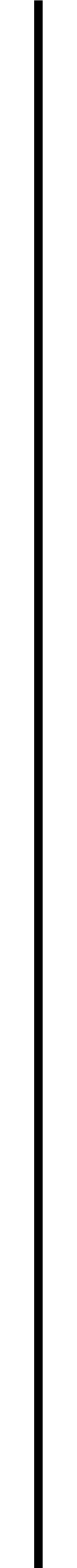 GUIDING PRINCIPLES
DHS adopted the following guiding principles in order to be good stewards of the Cannabis Tax Fund. 

Address racial and social equity

Prioritize those communities and individuals disproportionately impacted by the war on drugs

Catalyze innovation and fuel transformation

Align with the intent of the law

Advance the right to quality behavioral health care for all citizens.
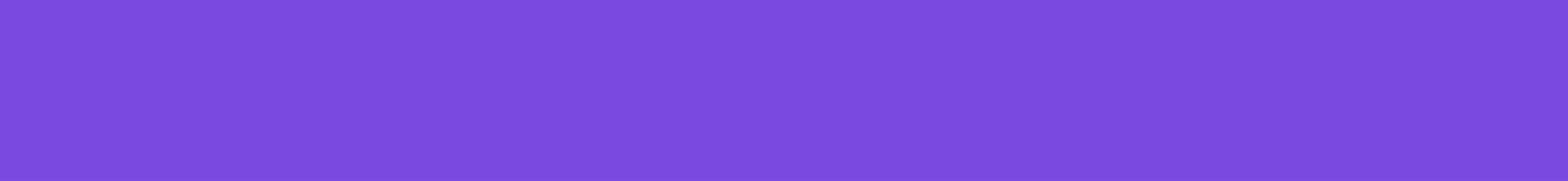 DHS// Annual Report 2021 // Summary
5
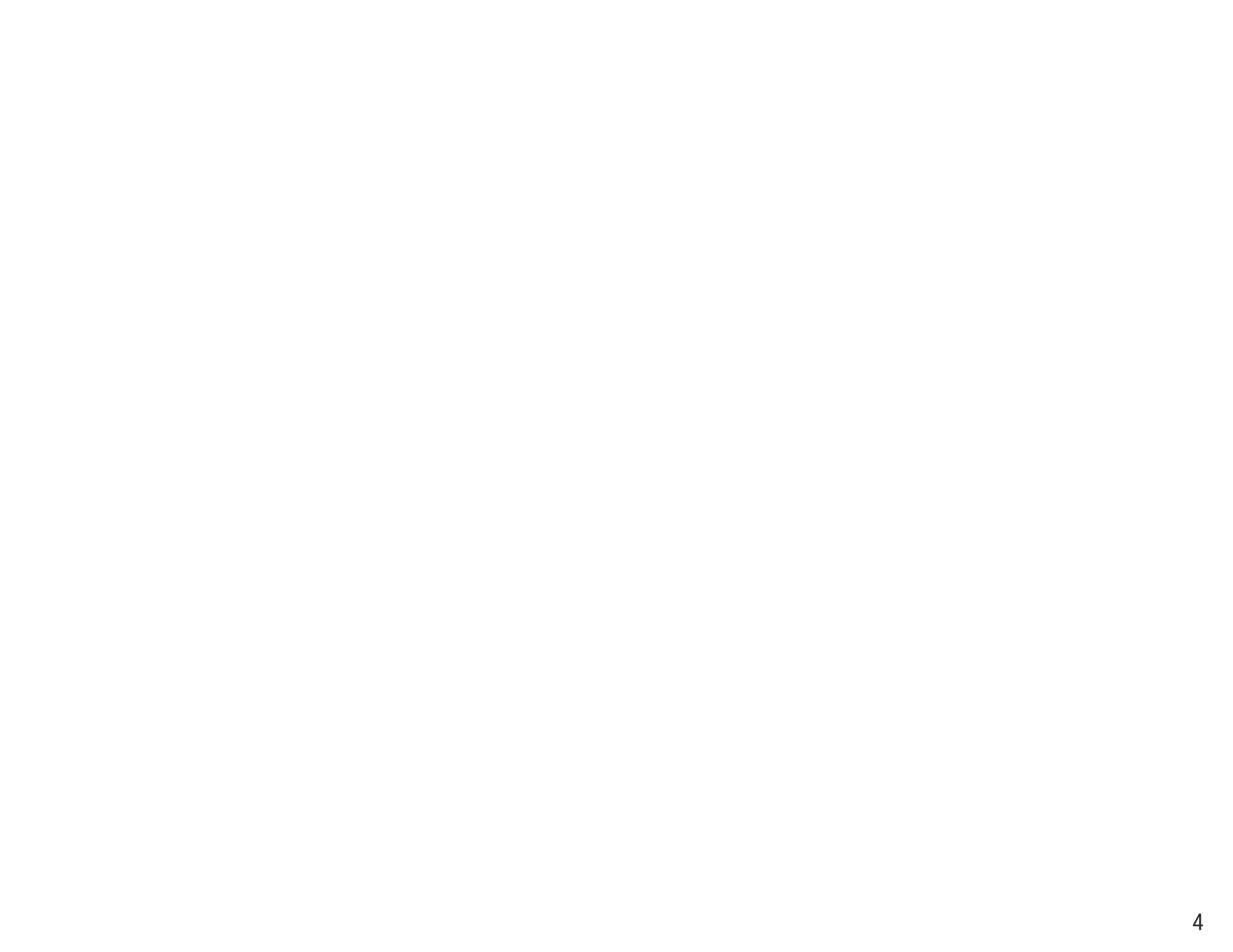 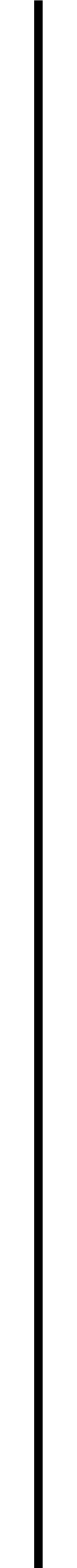 Program Areas
Community Investment - Provide resources to community-based organizations to offer critical behavioral health services
Criminal Justice Diversion - Develop programs and recovery supports to divert people from the criminal justice system
Work Force Development - Provide people with lived experience with career pathways and develop a more diverse behavioral health workforce
Healthy Recovery- Expand pathways to recovery
Public Education – Investing resources to inform the public and support the prevention of substance misuse.  
Evaluation and Data Collection- Provide evaluation and data analysis on our programs to validate their success and learn from the challenges
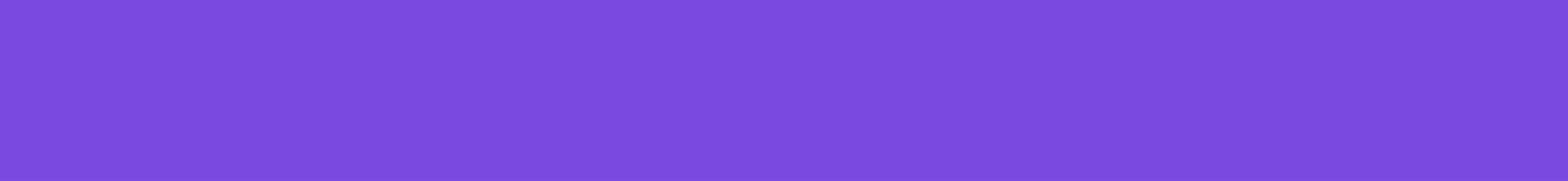 DHS// Annual Report 2021 // Summary
6
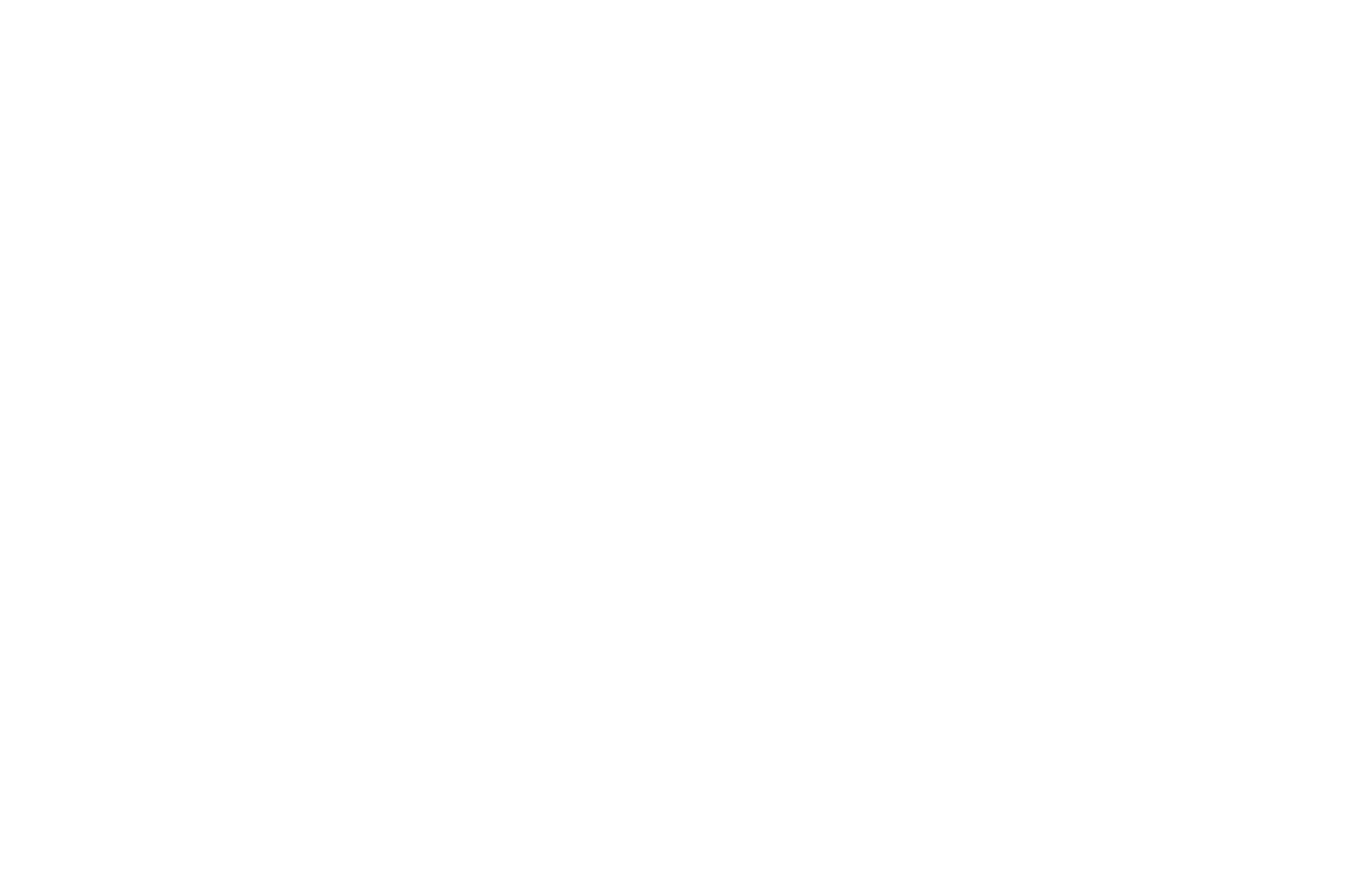 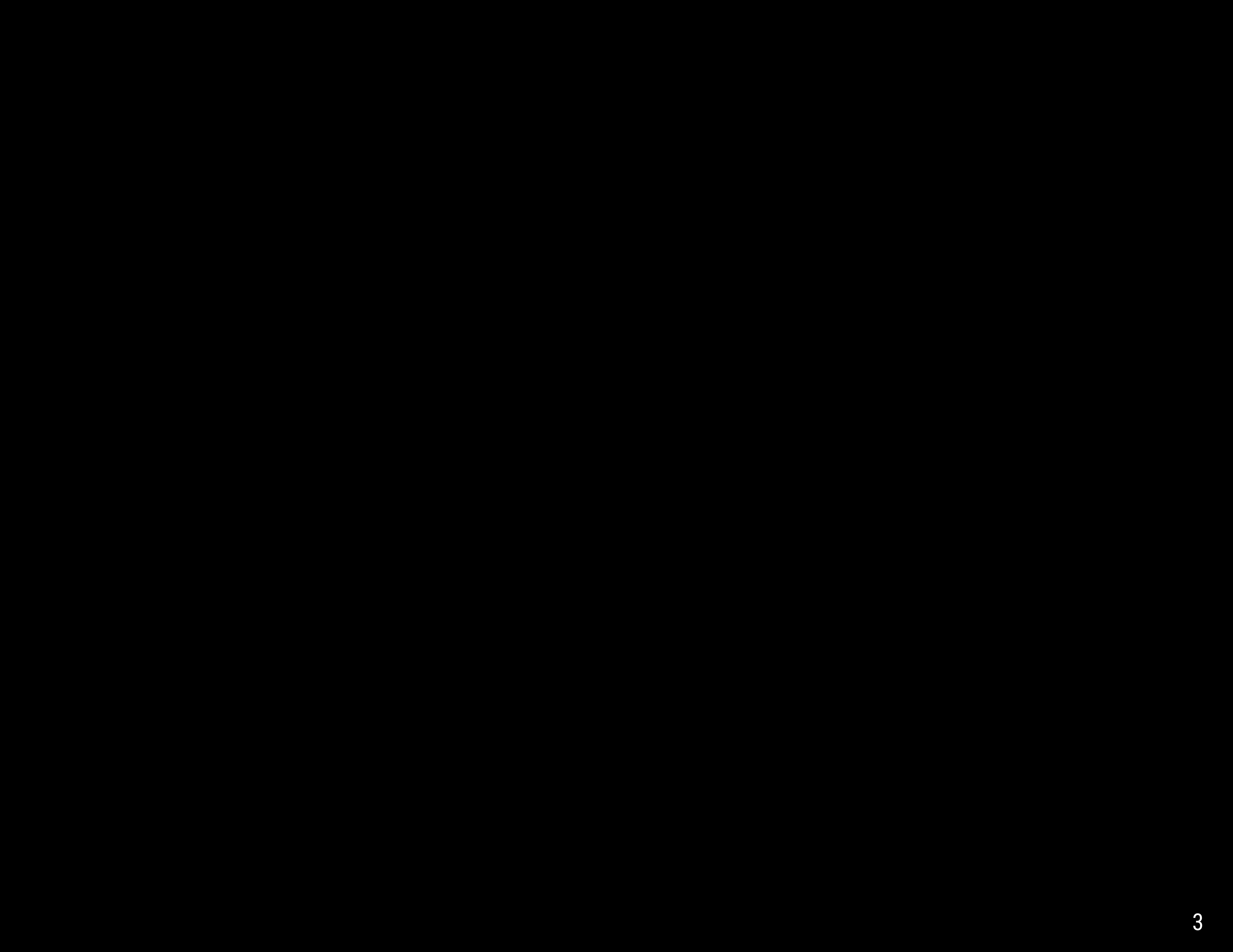 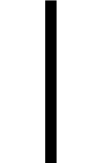 FY21 Accomplishments
Community Investment
West Side Heroin/Opioid Task Force - is leading an Overdose Prevention Site Community Engagement Project engaging community members and stakeholders to explore harm reduction strategies such as Overdose Prevention Sites to reduce overdose disparities.  The FY 21 report will be published soon.
Healing Illinois – is designed to promote racial healing through promoting dialogue, encouraging collaboration, facilitating learning and seeding connection in communities.
Warm Line - provides support by phone for anyone age 12 and up utilizing  Wellness Support Specialists to answer the calls and provide recovery support, mentoring, and advocacy. Cannabis funds allowed for the expansion of hours during Covid. 
Warm line received 30,275 calls during SFY21.  Annual call volume increased 82% compared to SFY20  Number of new callers to the Help Line increased by 77%.
FEB 2022
MAR 2022
APR2022
AY 2022
APR 2022
MAY 2022
JUNE 2022
Illinois Warm Line: 866-359-7953
DHS//Cannabis Annual Report 2021 // FY21 Accomplishments
7
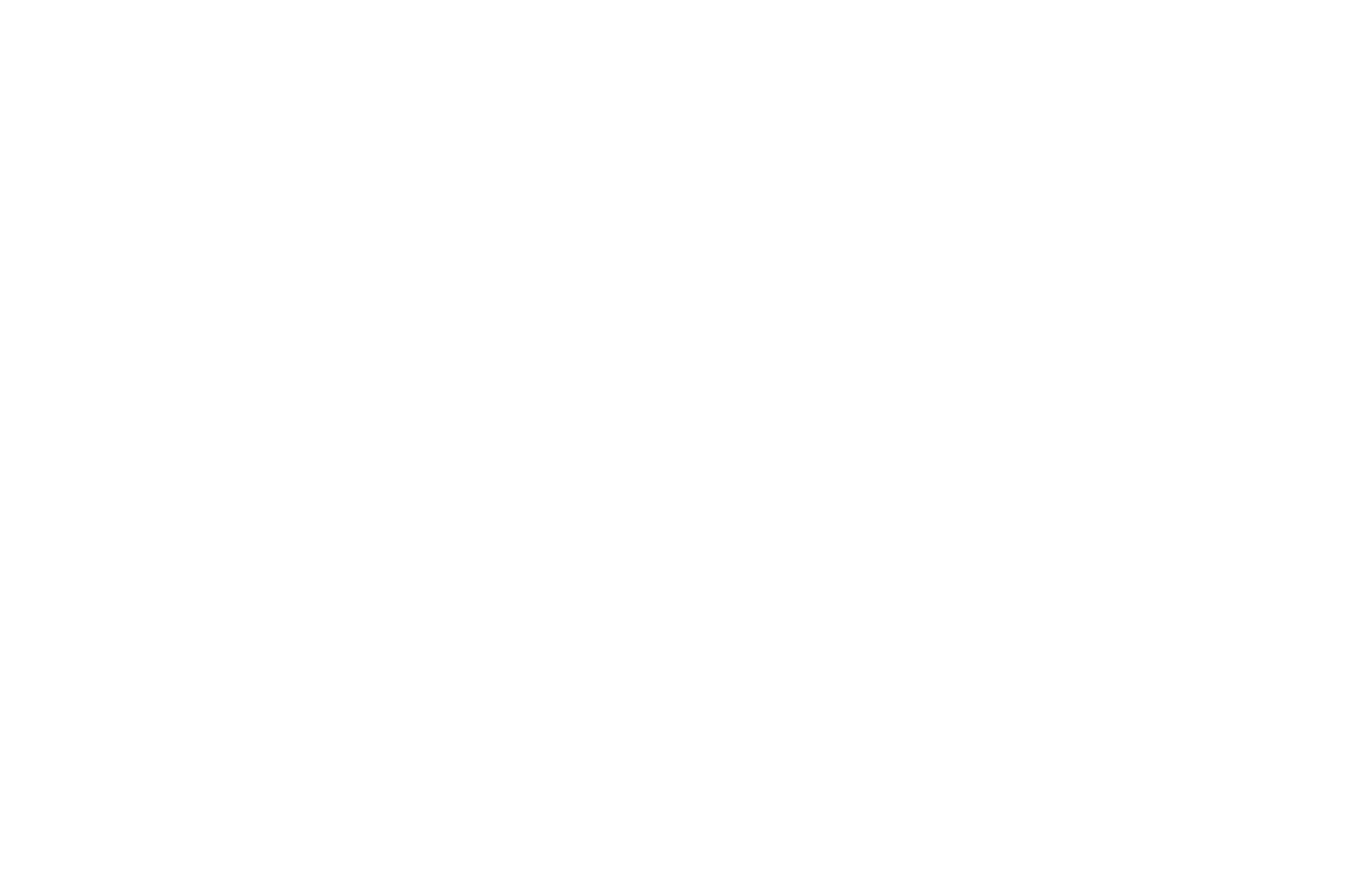 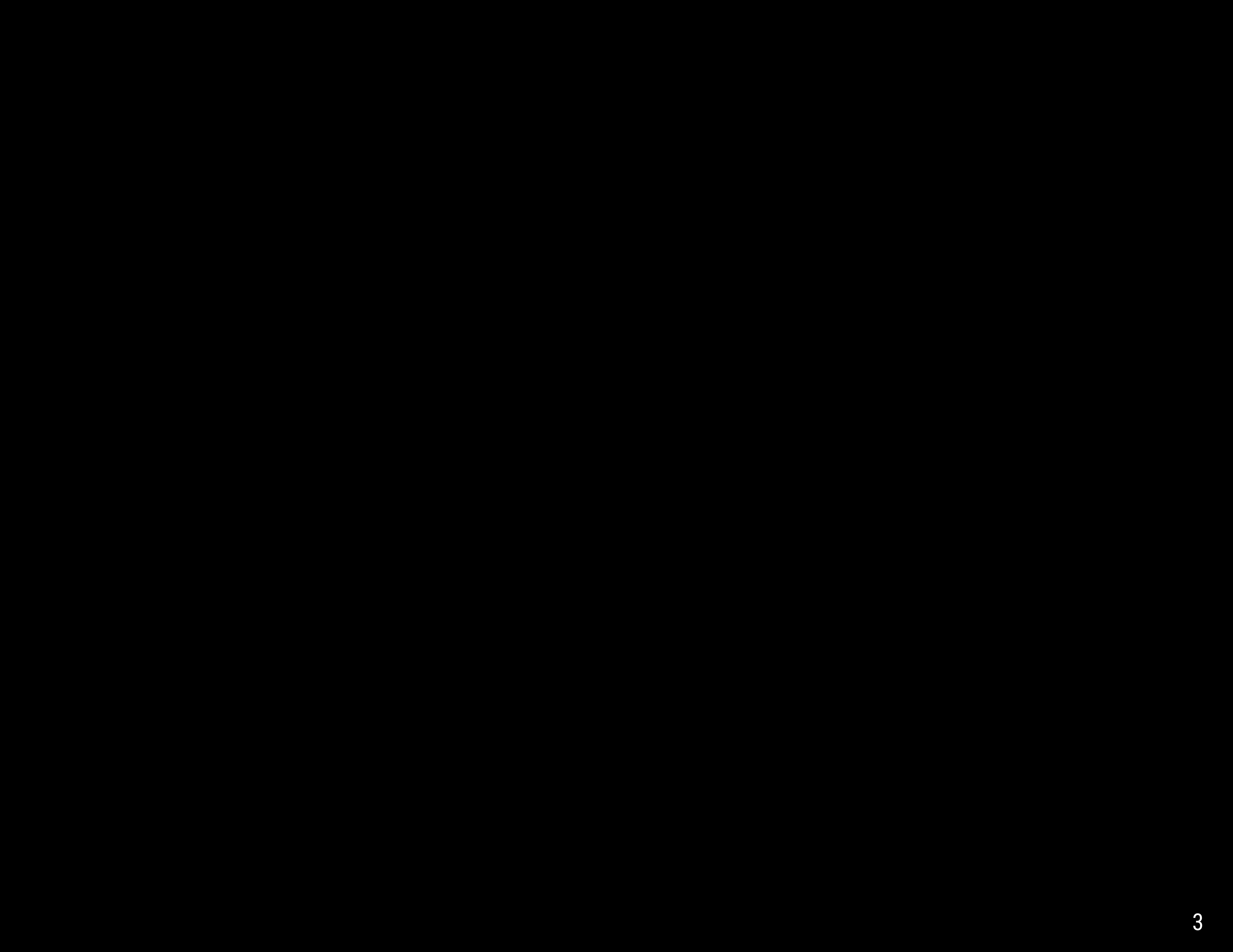 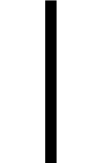 FY21 Accomplishments
Criminal Justice Deflection/Diversion
Illinois State Police Co-Responder Pilot
IDHS, DMH, SUPR and the Illinois State Police (ISP) are collaborating to establish a co-responder model in 3 areas of Illinois.  The model utilizes a community collaboration approach to coordinate resources across the community  to provide mental health, substance use disorder or other services for victims of crime and for those who have been impacted by the crime. The three geographical areas identified by the ISP are: 

Southern Illinois Drug Task Force which operates in 13 southern counties with offices in DuQuoin, Carmi and Ullin.
Eastern Illinois Task Force which serves Coles and Douglas Counties 
Police Enforcement Safety Group in East St. Louis
FEB 2022
MAR 2022
APR2022
AY 2022
APR 2022
MAY 2022
JUNE 2022
DHS//Cannabis Annual Report 2021 // FY21 Accomplishments
8
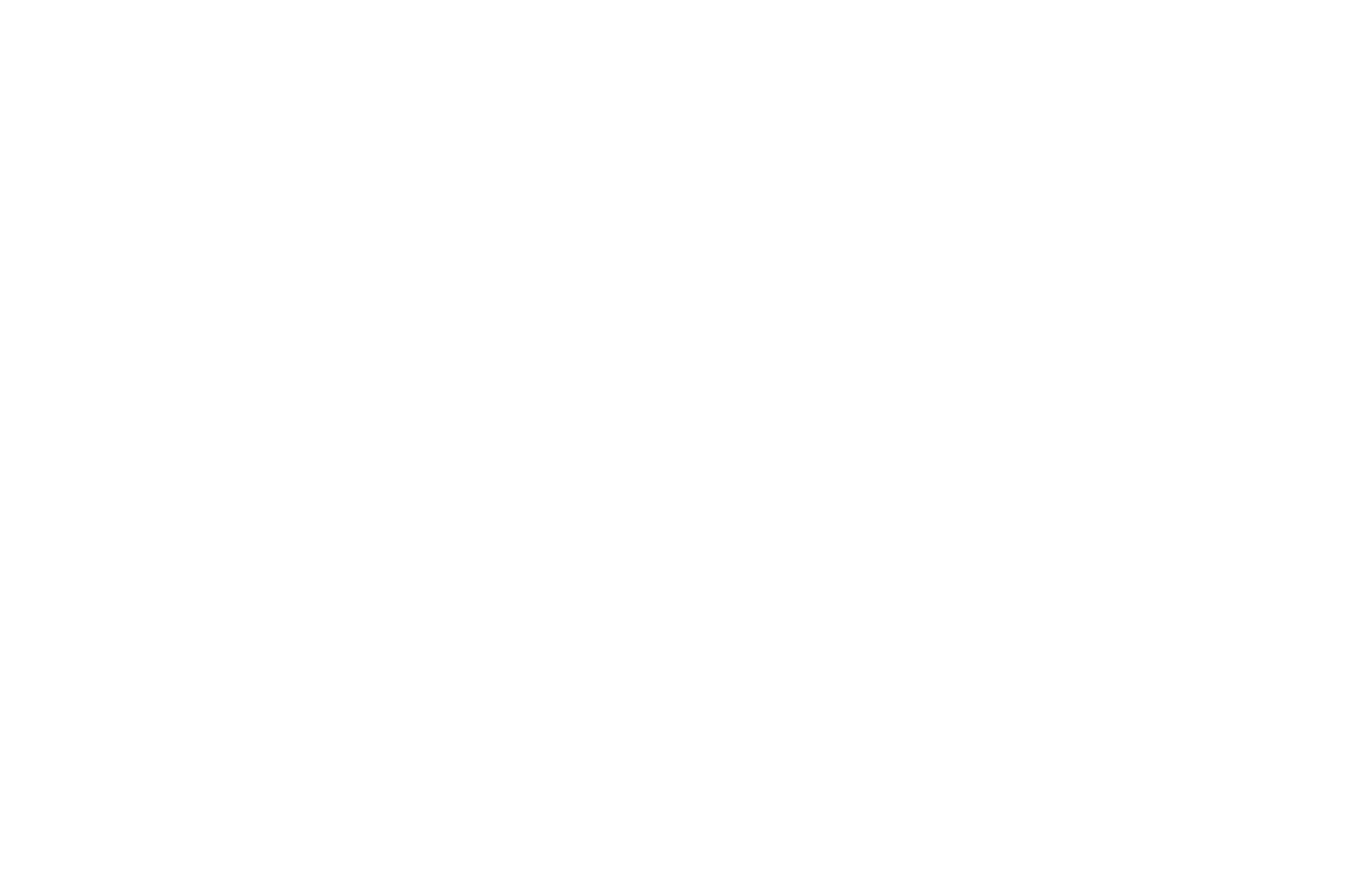 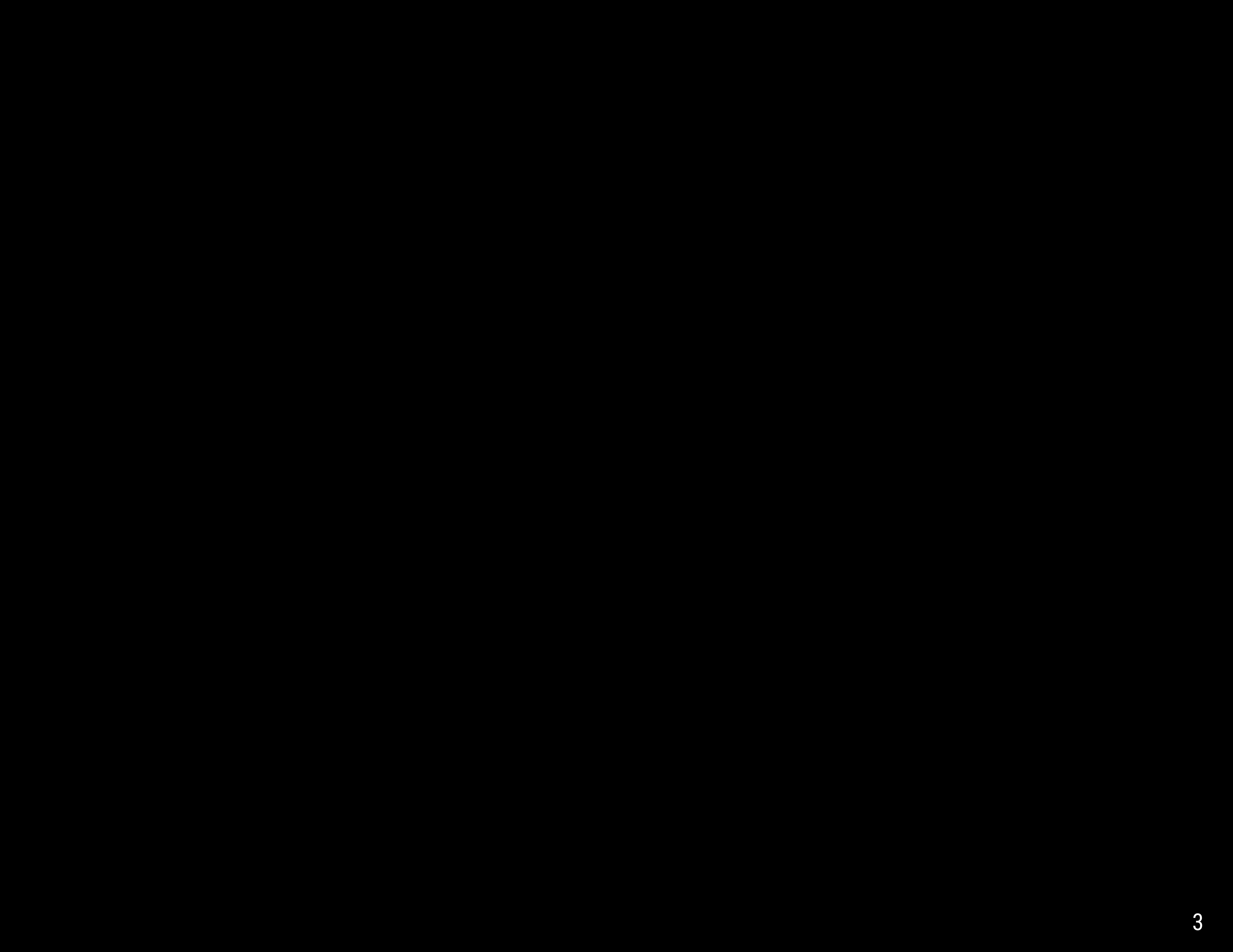 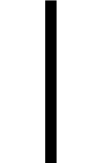 FY21 Accomplishments
Healthy Recovery
Medication Assisted Recovery (MAR) Stipends - Provide stipend payments for medical professionals who become x-waivered to prescribe buprenorphine and implement MAR (an evidenced-based treatment that also reduces overdoses) for patients with an Opioid Use Disorder.
300 medical professional stipend applications for x-waiver to prescribe buprenorphine
266 applicants registered for one of the six trainings
220 applicants completed all requirements to receive a stipend


Work Force Development
Promoting excellence and building capacity and expertise in Illinois. 
Workforce training
Racial Equity training 
Crisis Staffing grants
Behavioral Health Corps
FEB 2022
MAR 2022
APR2022
AY 2022
APR 2022
MAY 2022
JUNE 2022
DHS//Cannabis Annual Report 2021 // FY21 Accomplishments
9
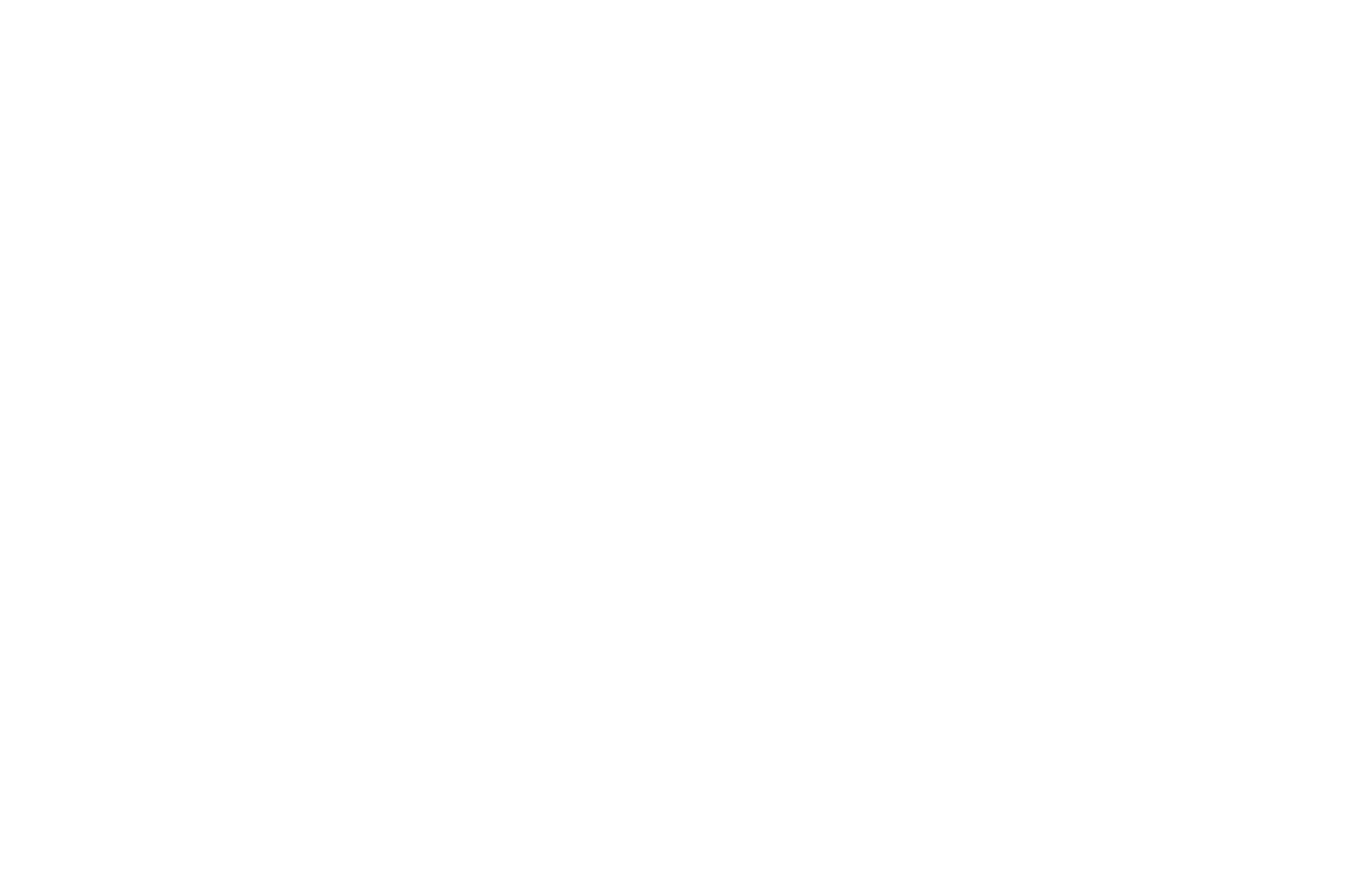 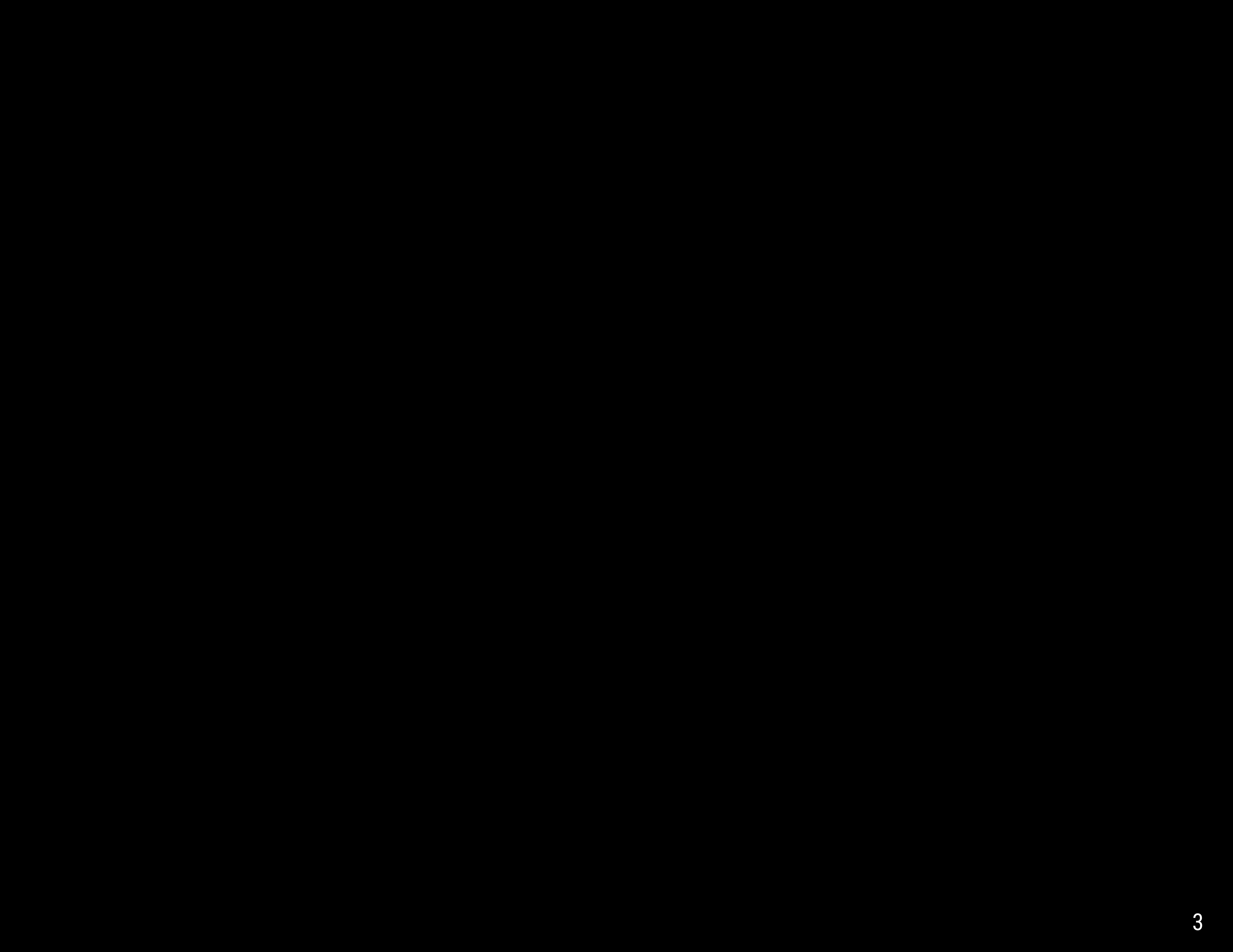 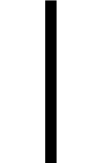 FY21 Accomplishments
Prevention and Public Education
Educating consumers and the public about marijuana use and the law, expanding December 2019 launched Let’s Talk Cannabis IL public awareness campaign. The campaigns focused on non-judgmental factual information for specific populations and a clear no use message for youth.
https://www.prevention.org/lets-talk-cannabis/
4.7 million video views
2900 PDF downloads  
20.6 million impressions
3.4 million social engagements

Evaluation and Analysis
SUPR has engaged a University of Illinois – Chicago (UIC) to provide data collection and analysis of the public health impacts of legalizing the recreational use of cannabis. This team will also conduct a quantitative and qualitative evaluation of selected cannabis projects to determine efficacy, gather lessons learned and engage stakeholders in program improvement.
FEB 2022
MAR 2022
APR2022
AY 2022
APR 2022
MAY 2022
JUNE 2022
DHS//Cannabis Annual Report 2021 // FY21 Accomplishments
10
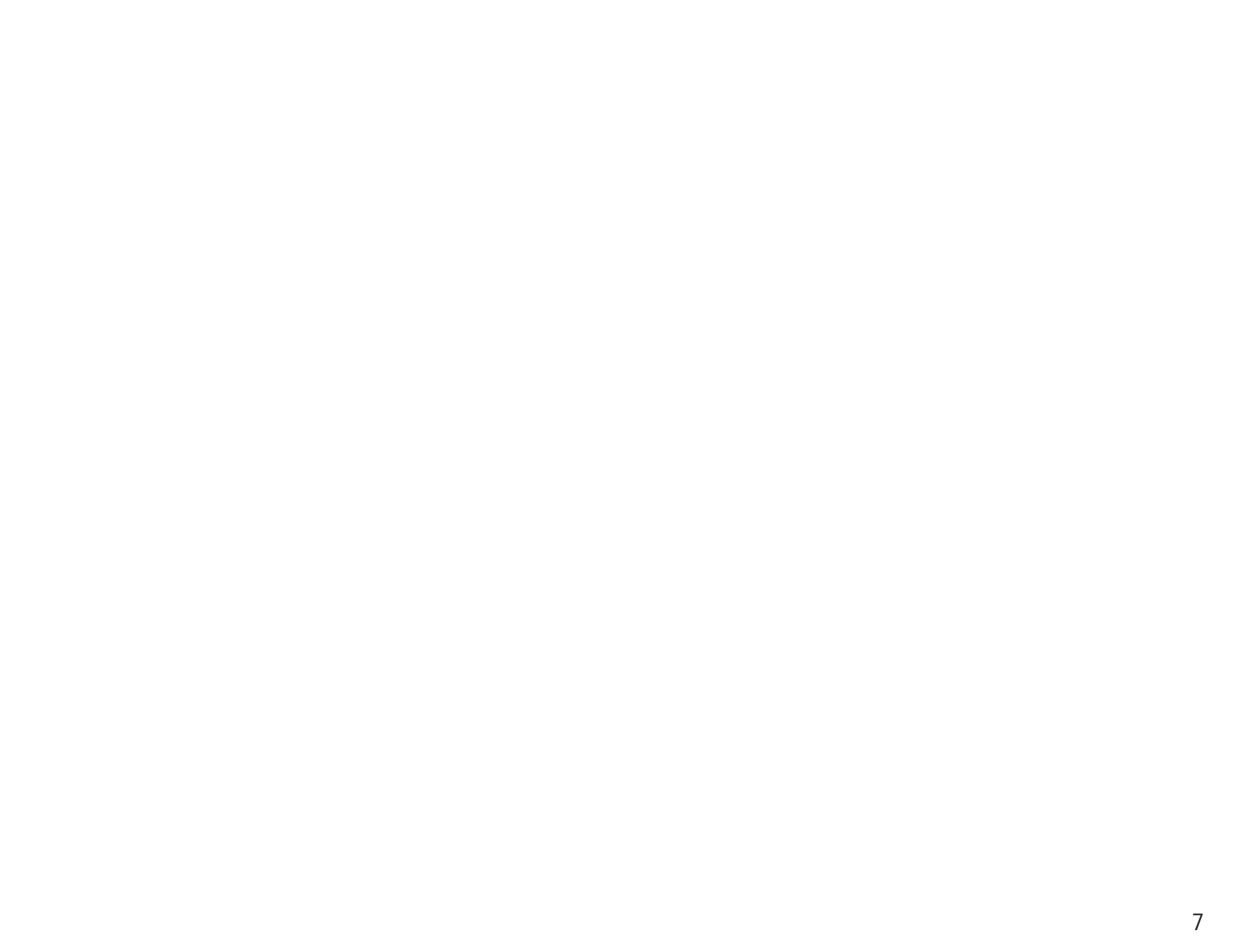 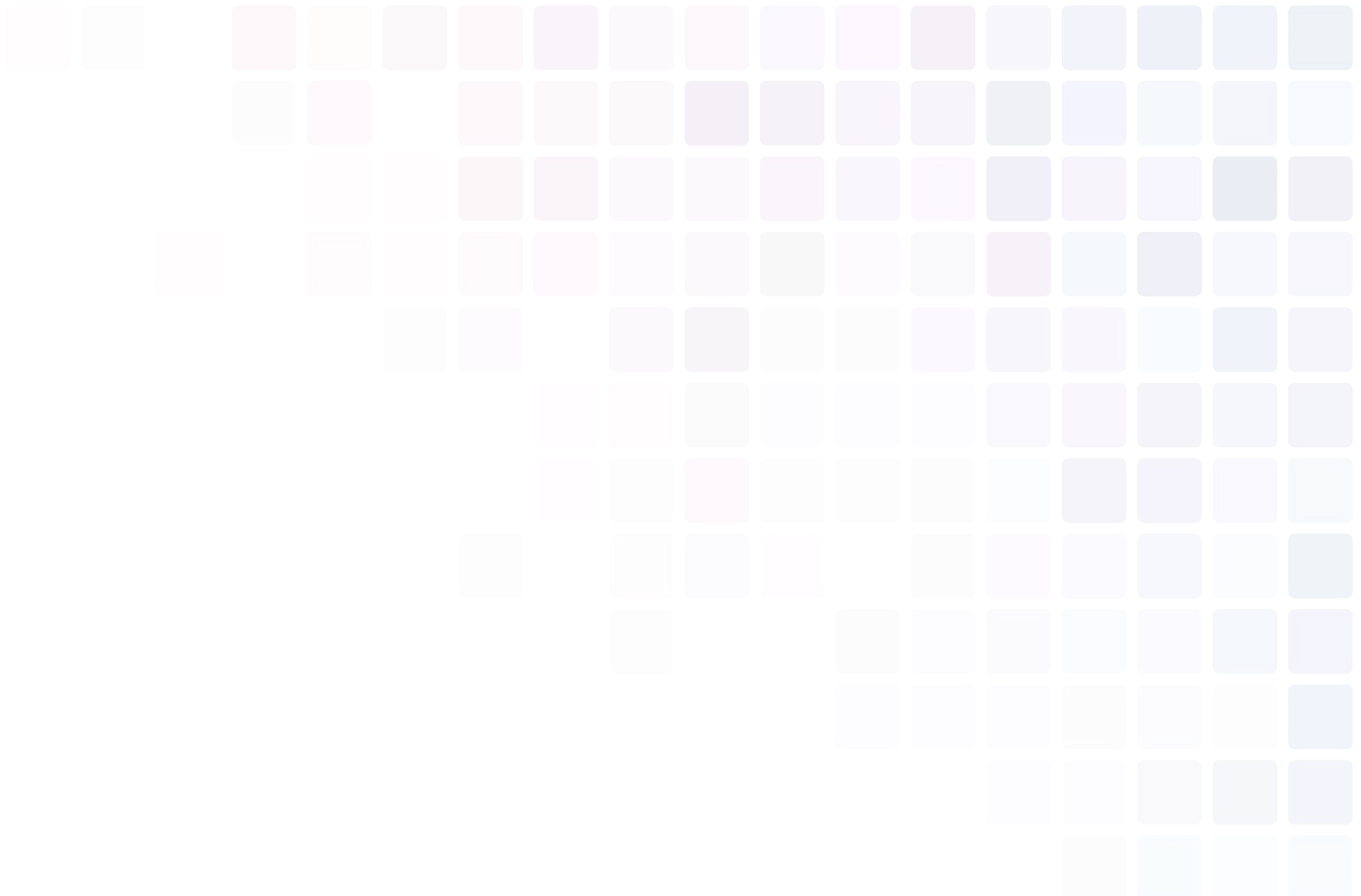 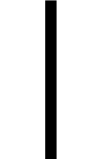 FY22 Goals
IDHS will continue to expand services to help Illinoisans achieve their best selves.
Essential Projects
Naloxone Distribution   
In 2020, there were 2,944 opioid overdose deaths in Illinois. This is a 33% increase from 2019 and the highest number of yearly fatalities that Illinois has on record. IDHS aims to reduce the number of opioid overdoses through the expansion of community-based Narcan (nasal naloxone) access.  IDHS is distributing this life saving medication through Access Narcan. 

Crisis Response Network 
IDHS’s vision for a comprehensive and integrated system of care includes a crisis network as a first line of response with the goal of preventing pubic safety tragedies.  Building on the infrastructure work of the SAMHSA 988 Infrastructure Grant, IDHS will ensure key components of the crisis network which includes stabilization centers and mobile crisis teams will be expanded into communities across the state.
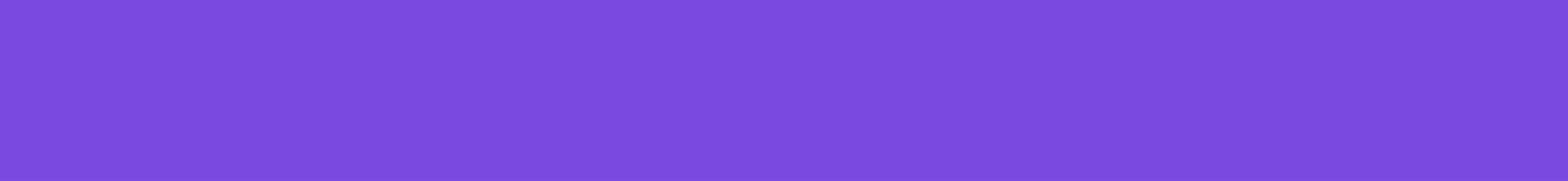 DHS//Cannabis Annual Report 2021 // FY22 Goals
11
[Speaker Notes: Maybe some of the goals could be the initiatives that are in the Cannabis program that have not been started or implemented yet?]
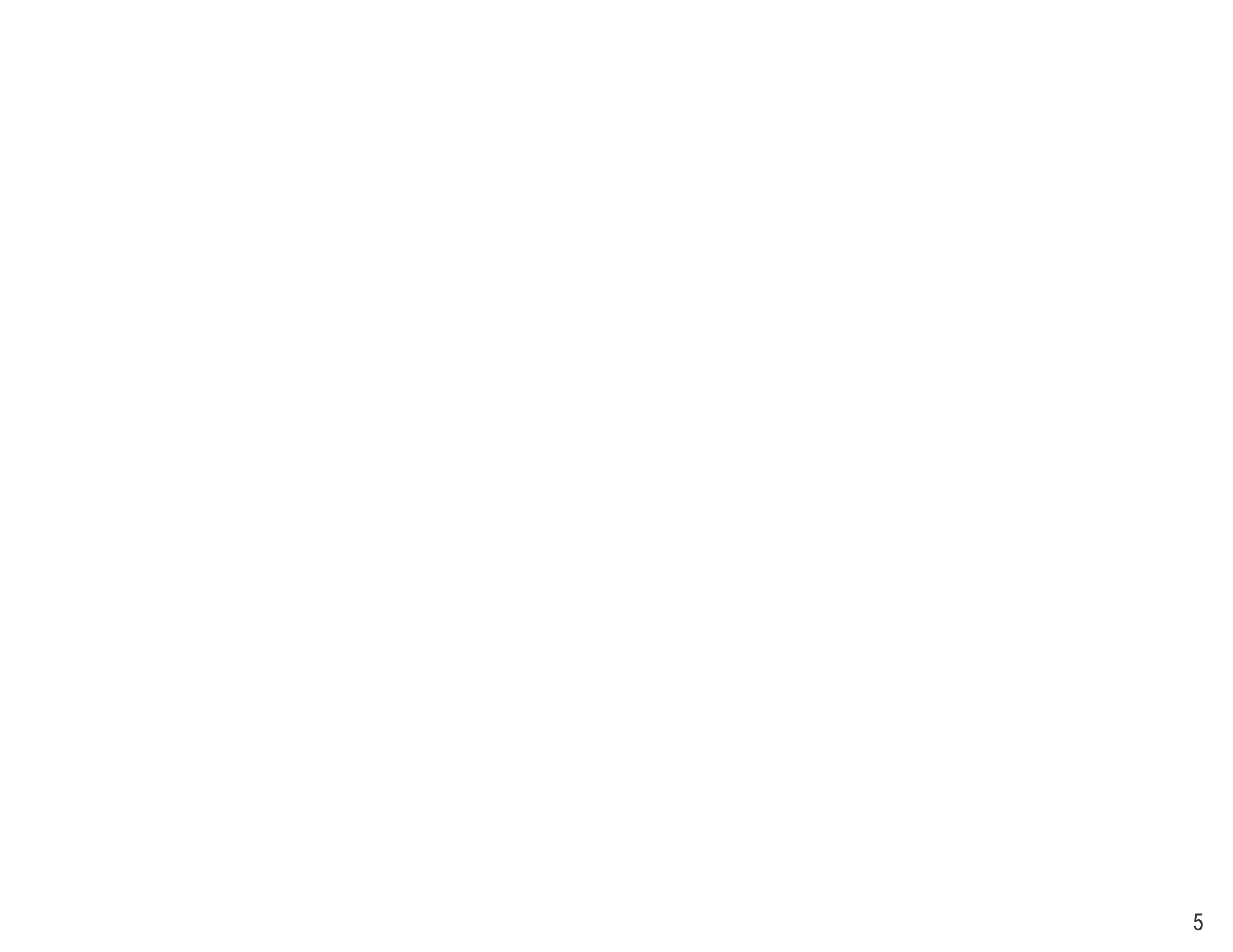 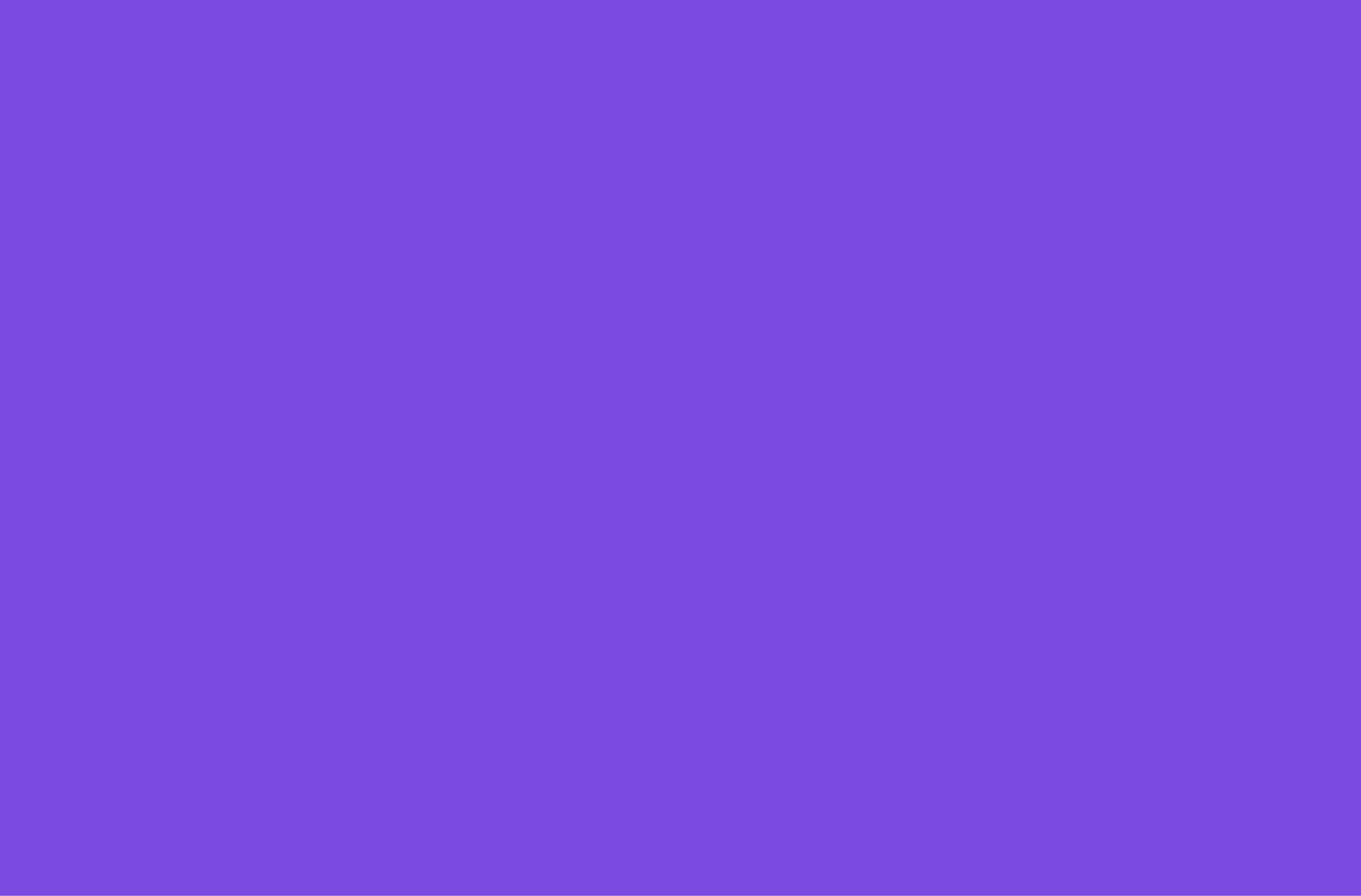 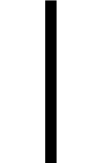 Key Data Points
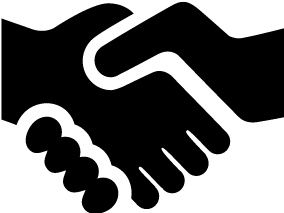 Warm line received 30,275 calls during SFY21.  Annual call volume increased 82% compared to SFY20  Number of new callers to the Help Line increased by 77%.
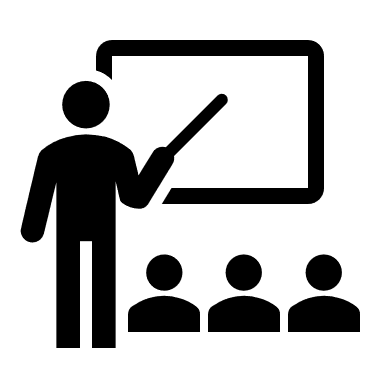 Let’s Talk Cannabis – https://www.prevention.org/lets-talk-cannabis/
4.7 million video views
2900 PDF downloads  
20.6 million impressions
3.4 million social engagements
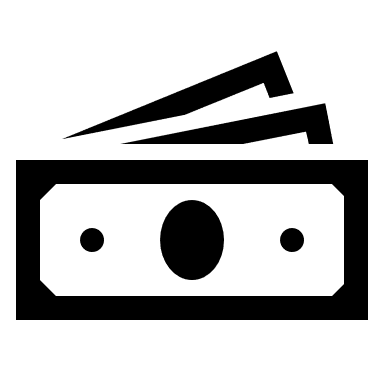 Funding Usage  - 62% of the DHS funds are allocated for community investment
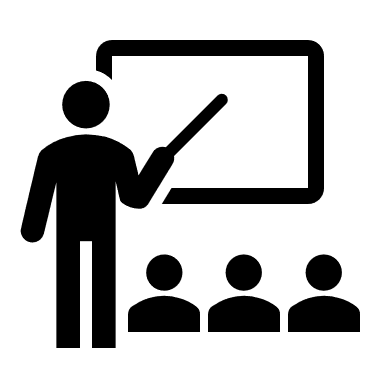 Increasing Access to MAR
300 medical professional stipend applications for x-waiver to prescribe buprenorphine
266 applicants registered for one of the six trainings
220 applicants completed all requirements to receive a stipend
DHS//Cannabis Annual Report 2021 // Key Data Points
12
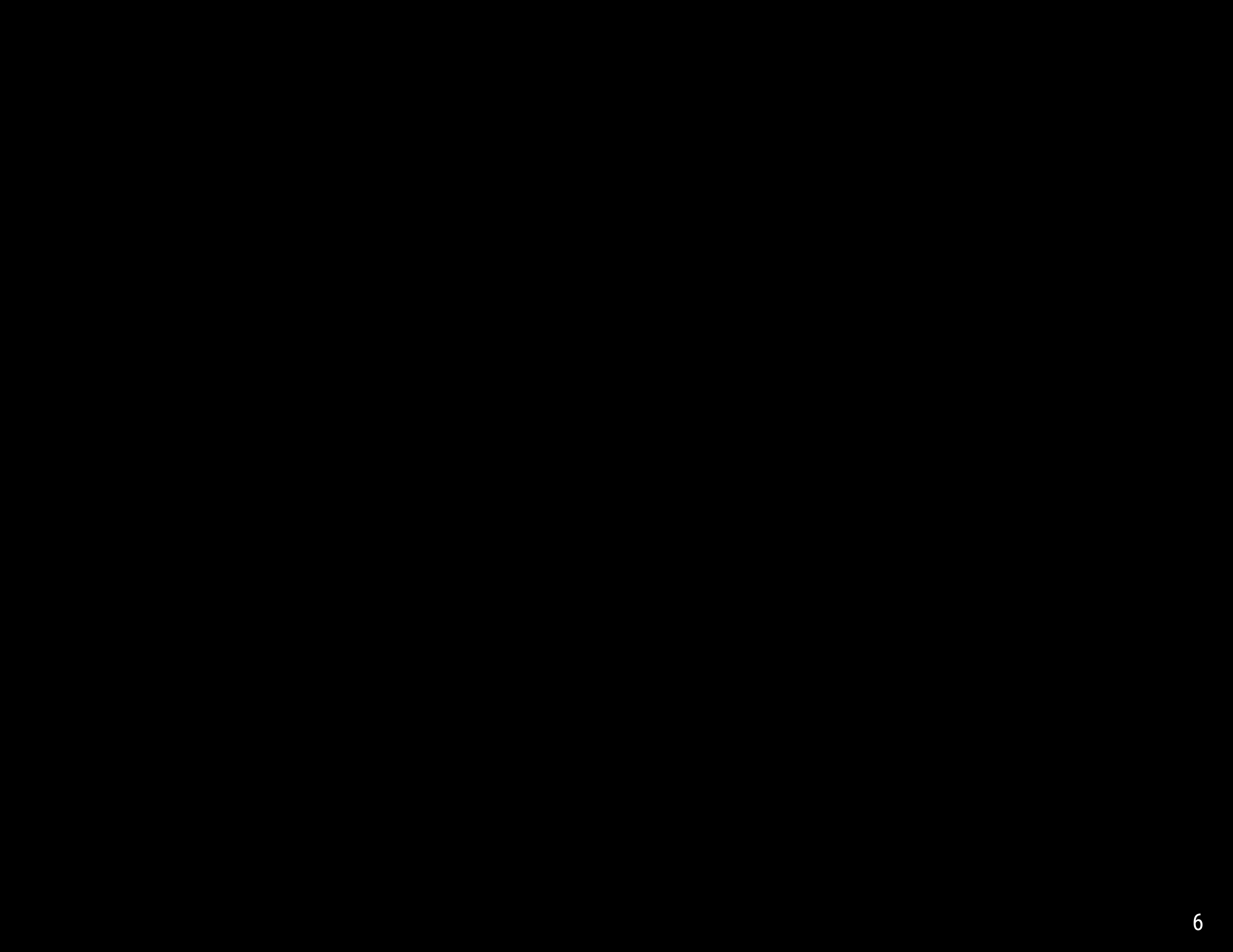 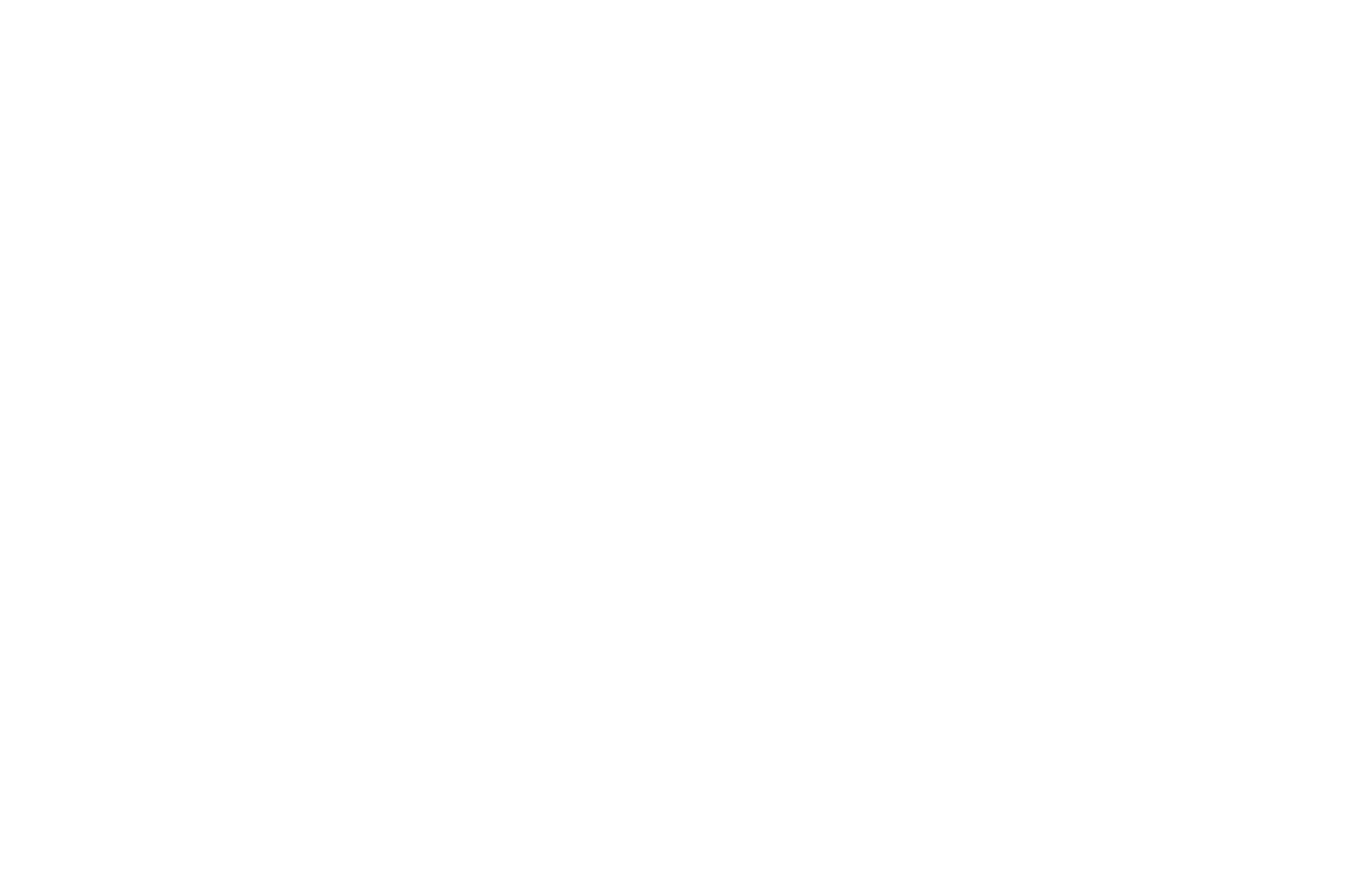 Funding Usage
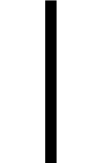 $00,000.00
DHS//Cannabis Annual Report 2021 // Funding Usage
13
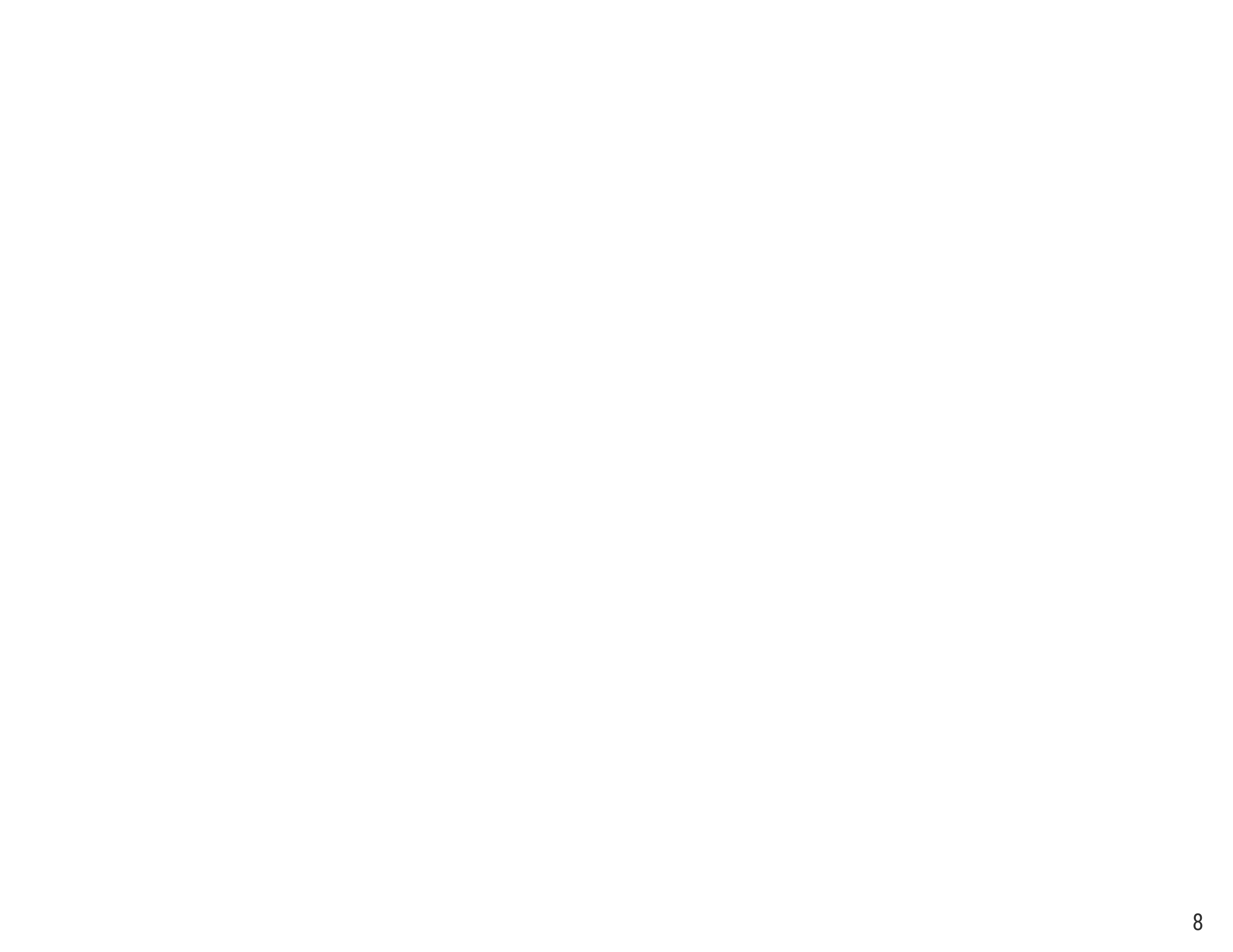 Relevant legislation, updates and initiatives
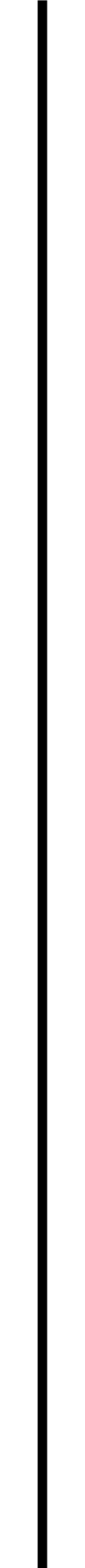 Illinois  HB 110 Safer Consumption Services – Creates the Safer Consumption Services Act.  This legislation would allow the Illinois Department of Public Health to set guidelines and standards for organizations to obtain approval to operate a safe consumption site. Consideration of this bill has been postponed.
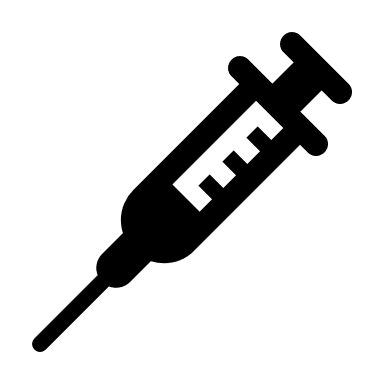 HB 5109-PA 100-0862 The Community Behavioral Health Professional Loan Repayment Program provides loan repayment assistance to eligible mental health and substance use professionals practicing in a community mental health center in an underserved or rural federally designated Mental Health Professional Shortage Area.  This initiative requires $2 million in SFY2022.
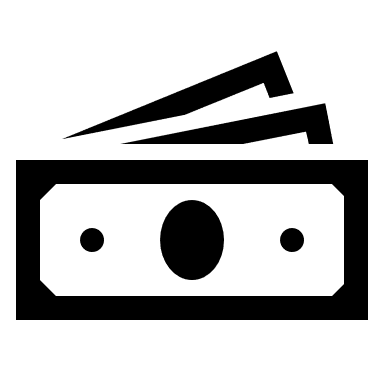 HB158 PA 102-0004 The Behavioral Health Workforce Education Center of Illinois included in the Black Caucus health care pillar legislation, would create a pipeline for qualified, diverse behavioral health professionals and to anchor research and education for behavioral health workforce development.  This initiative requires $6 million for start-up costs in SFY2022.
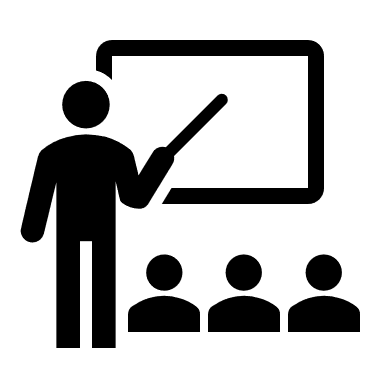 DHS//Cannabis Annual Report 2021 // Legislation, updates and initiatives
14